Addressable TV Reach
Scan or click to access addressable TV insights
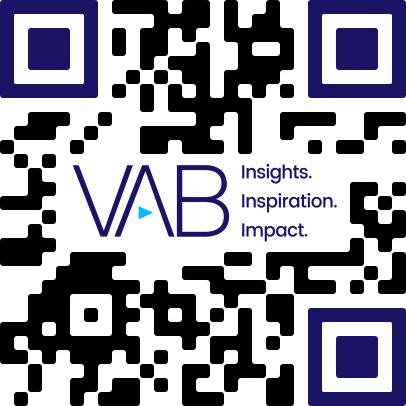 Campaigns of all sizes are investing in addressable TV to achieve incremental reach
Reallocating Linear TV Dollars to Addressable TV for Incremental Reach
% Reach
100% Linear	25% Addressable	50% Addressable
45%
44%
40%
38%	38%
35%
31%
30%
29%
Small Campaign
Medium Campaign
Large Campaign
Source: CIMM & Go Addressable, Guidelines for Planning and Buying Addressable TV Advertising, February 2024.
Click here to see more on Go Addressable’s ‘Guidelines for Planning and Buying Addressable TV Advertising’

This information is exclusively provided to VAB members and qualified marketers.